November 2023
2023 November RR-TAG Supplementary Materials
Date: 14 November 2023
Authors:
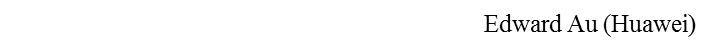 Slide 1
November 2023
Opening meeting (TUE AM2, 14 November 2023)
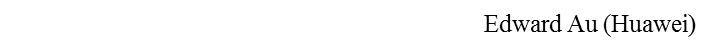 Slide 2
November 2023
Item 1.3:  Registration reminder
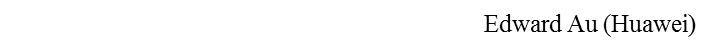 Slide 3
November 2023
Registration is required to attend this meeting
The 2023 November IEEE 802 plenary session is held mixed mode via a paid registration fee, from 12 November 2023 to 17 November 2023.		

This meeting is part of the IEEE 802 plenary.  It is an credited session.

You must pay the registration fee whether attending in-person or remotely.  If you have not already done so, register at: 
https://web.cvent.com/event/adea36bb-d70a-4157-b7e8-97d554e398cf/summary 

If you do not intend to register for this session you must leave this meeting and, if you have logged attendance on IMAT, please email the 802.18 chair or a vice chair to have your attendance cancelled

At conclusion of each of the 802.18 meetings this week, the Webex log and IMAT will be reviewed.  No payment, become deadbeat and lose voting rights in all groups, after 60-day grace.
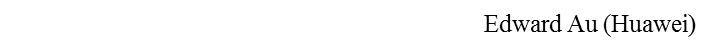 Slide 4
November 2023
Item 1.4:  Review and approve agenda
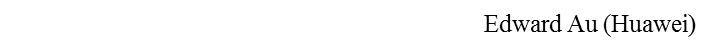 Slide 5
November 2023
Review and approve the 802.18 opening agenda
Motion #1 (Internal):  To approve the agenda as shown in the “RR-TAG Opening Agenda” tab of the document 18-23/0113r2. 
Moved:  Rich Kennedy
Seconded:  Ian Sherlock
Discussion:  None
Vote:  Approved with unanimous consent
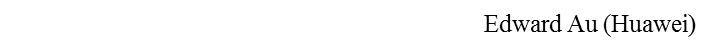 Slide 6
November 2023
Item 1.5:  Voter list update
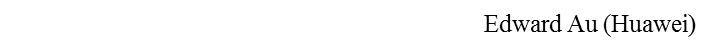 Slide 7
November 2023
Change in membership
Membership as of 17 September 2023
55 voters (including 8 on LMSC)
1 nearly voters
12 aspirants 

Membership as of the opening meeting on 14 November 2023
55 voters (including 8 on LMSC)
1 nearly voters
12 aspirants
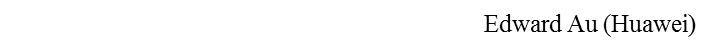 Slide 8
November 2023
Item 2.1:  Policies and procedures (P&Ps)
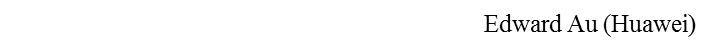 Slide 9
November 2023
IEEE 802 required notices
Affiliation:  https://standards.ieee.org/faqs/affiliation/ 
  Be sure to announce your name, affiliation, employer, and clients the first time you speak. 
Anti-Trust:  https://standards.ieee.org/wp-content/uploads/2022/02/antitrust.pdf 
IEEE 802 WG Policies and Procedures:  http://www.ieee802.org/devdocs.shtml  
Patent & administration:  https://standards.ieee.org/about/sasb/patcom/materials.html  
Copyright notice:  https://standards.ieee.org/faqs/copyrights/#1 
  Call for essential patents & copyright notice: the RR-TAG does not do standards, though all should be aware.
IEEE SA Standards Board Operations Manual:  https://standards.ieee.org/about/policies/opman/
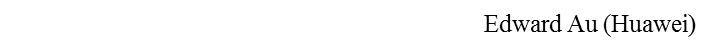 Slide 10
November 2023
Guidelines for IEEE SA Meetings
All IEEE SA standards meetings shall be conducted in compliance with all applicable laws, including antitrust and competition laws. 
Don’t discuss the interpretation, validity, or essentiality of patents/patent claims. 
Don’t discuss specific license rates, terms, or conditions.
Relative costs of different technical approaches that include relative costs of patent licensing terms may be discussed in standards development meetings. 
Technical considerations remain the primary focus
Don’t discuss or engage in the fixing of product prices, allocation of customers, or division of sales markets.
Don’t discuss the status or substance of ongoing or threatened litigation.
Don't be silent if inappropriate topics are discussed. Formally object to the discussion immediately.
---------------------------------------------------------------   
For more details, see IEEE SA Standards Board Operations Manual, clause 5.3.10 and Antitrust and Competition Policy: What You Need to Know at http://standards.ieee.org/develop/policies/antitrust.pdf 

If you have questions, contact the IEEE SA Standards Board Patent Committee Administrator 
at patcom@ieee.org
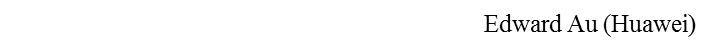 Slide 11
November 2023
Participant behavior in IEEE SA activities is guided by the IEEE Codes of Ethics & Conduct
All participants in IEEE SA activities are expected to adhere to the core principles underlying the:
IEEE Code of Ethics
IEEE Code of Conduct
The core principles of the IEEE Codes of Ethics & Conduct are to:
Uphold the highest standards of integrity, responsible behavior, and ethical and professional conduct
Treat people fairly and with respect, to not engage in harassment, discrimination, or retaliation, and to protect people's privacy.
Avoid injuring others, their property, reputation, or employment by false or malicious action
The most recent versions of these Codes are available at http://www.ieee.org/about/corporate/governance
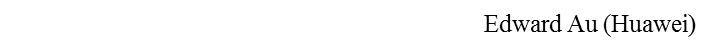 Slide 12
November 2023
Participants in the IEEE SA “individual process” shall act independently of others, including employers
The IEEE SA Standards Board Bylaws require that “participants in the IEEE standards development individual process shall act based on their qualifications and experience”
This means participants:
Shall act & vote based on their personal & independent opinions derived from their expertise, knowledge, and qualifications
Shall not act or vote based on any obligation to or any direction from any other person or organization, including an employer or client, regardless of any  external commitments, agreements, contracts, or orders
Shall not direct the actions or votes of other participants or retaliate against other participants for fulfilling their responsibility to act & vote based on their  personal & independently developed opinions
By participating in standards activities using the “individual process”, you are deemed to accept these requirements; if you are unable to satisfy these requirements then you shall immediately cease any participation.
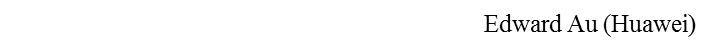 Slide 13
November 2023
IEEE-SA standards activities shall allow the fair & equitable consideration of all viewpoints
The IEEE SA Standards Board Bylaws (clause 5.2.1.3) specifies that “the standards development process shall not be dominated by any single interest category, individual, or organization”
	– 	This means no participant may exercise “authority, leadership, or influence by  reason of superior leverage, strength, or representation to the exclusion of fair  and equitable consideration of other viewpoints” or “to hinder the progress of the  standards development activity”
This rule applies equally to those participating in a standards development project and to that project’s leadership group
Any person who reasonably suspects that dominance is occurring in a standards development project is encouraged to bring the issue to the attention of the Standards Committee or the project’s IEEE SA Program Manager
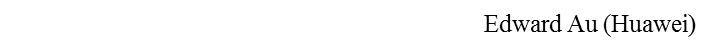 Slide 14
November 2023
Item 2.2:  Meeting decorum and reminders
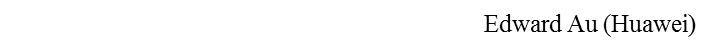 Slide 15
November 2023
Recording attendance and meeting reminders
Recording attendance:
IMAT is used for this session
https://imat.ieee.org/my-site/home

Meeting reminders
Please ensure that the following information is listed correctly when joining the call: “FIRST NAME LAST NAME, Affiliation” (e.g., Stuart Kerry, OK-Brit; Self)
Remember to state your name and affiliation the FIRST TIME you speak
Remember to mute when not speaking, thank you
Press are required (i.e., anyone reporting publicly on this meeting) to announce their presence (per IEEE SA Standards Board Operations Manual)
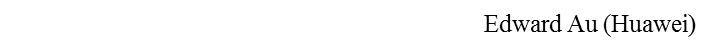 Slide 16
November 2023
Meeting logistics
Mixed-mode meeting
In person:   
The meeting venue is Hawaiian Village, Honolulu, Hawaii, USA
Must join the meeting via Webex for queue and voting management (see below) with audio and video disabled.
Remote:  
Join the meeting via Webex with video disabled. 
Set your audio as “Music mode”.  See slide 19 of the mixed-mode meeting AV training for details.
Call-in info 
Available at Google Calendar

Queue and voting management
Regardless of your participation type, 
When you want to be on the queue for comment, please type “Q” or “q” in the Webex chat window 
Please cast your vote for any straw poll or motion using Webex
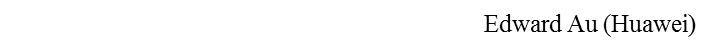 Slide 17
November 2023
Reciprocal credit
Reciprocal credit is provided to IEEE 802.18 voters for attendance at IEEE 802.11 on Tuesday AM2 and Thursday AM1 
The IEEE 802.11 and IEEE 802.18 officers audit the credited results for these time periods.
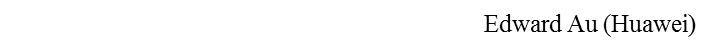 Slide 18
November 2023
Meeting at a glance
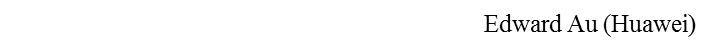 Slide 19
November 2023
Item 3.1:  Meeting minutes
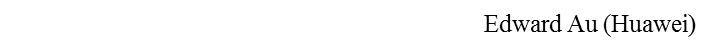 Slide 20
November 2023
Review and approve the 2023 September interim minutes
Motion #2 (Internal):  To approve the meeting minutes of the RR-TAG 2023 September interim session as shown in the document 18-23/0119r0, with editorial privilege for the IEEE 802.18 Chair. 
Moved:  Al Petrick  
Seconded:  Stuart Kerry
Discussion:  None
Vote:  Approved with unanimous consent
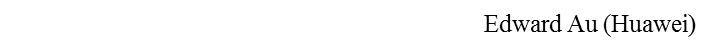 Slide 21
November 2023
Item 4:  Old business
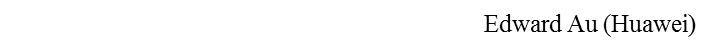 Slide 22
November 2023
Status of ongoing consultations
Tracking document:  18-22/0035
Pending for interested members to prepare response in the order of internal deadline:
3pm ET, 30 November 2023:
India TRAI:  Consultation Paper on Open and De-licensed use of Unused or Limited Used Spectrum Bands for Demand Generation for Limited Period in Tera Hertz Range (reply comment)
European RSPG:  Public consultation on RSPG Work Programme 2024 and beyond 
TBD:
US FCC:  Unlicensed Use of the 6 GHz Band: Second Report and Order, Second Further Notice of Proposed Rulemaking, and Memorandum Opinion and Order (ET Docket No. 18-295; GN Docket No. 17-183)
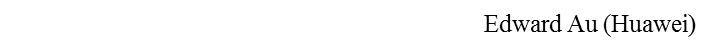 Slide 23
November 2023
General discussion items (1)
Europe, Middle East, and Africa
EU/European Commission
Following the consultation “The development of 6G and possible implications for spectrum needs and guidance on the rollout of future wireless broadband networks” in August 2023, the EU Radio Spectrum Policy Group (RSPG) published its opinion “5G developments and possible implications for 6G spectrum needs and guidance on the rollout of future wireless broadband networks” on 25 October 2023.
Following the consultation “Questionnaire on the Role of Radio Spectrum Policy to help combat Climate Change” in April 2023, the RSPG published its opinion “Report on the role of radio spectrum policy to help combat climate change” on 25 October 2023.
ETSI BRAN
CEPT
UK Ofcom
Other countries/regions
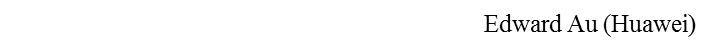 Slide 24
November 2023
General discussion items (2)
Americas
USA
The November 2023 Open Commission Meeting is scheduled at 10:30am ET on 15 November 2023.
On 13 November 2023, the Biden-Harris Administration released a National Spectrum Strategy.
Canada ISED and Canada RABC
Other countries/regions
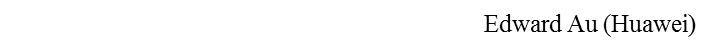 Slide 25
November 2023
General discussion items (3)
Asia Pacific
Asia-Pacific Telemetry
Other countries/regions
ITU-R
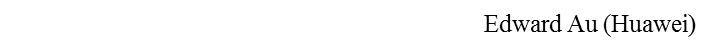 Slide 26
November 2023
Item 5:  New business
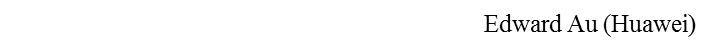 Slide 43
November 2023
Item 5.1:  DirectVoteLine (DVL)
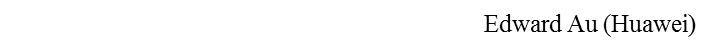 Slide 20
November 2023
Call for comments on the use of DVL for motions
Calling for comments on whether you are supportive or not supportive of using DVL for all of our future motions (both internal and external ones).   
Comment deadline:  Wednesday, 6 December 2023
If many comments are negative, then we will not spend any time for consideration in the near future and we continue to use Webex polling system. except we may use DVL for officer election in March 2024 – see the next agenda item.
If many comments are either neutral or positive, then 
Our SA Program Manager will prepare FAQs in response to the comments received.
We will have the first DVL trial tentatively in late January 2024.
Based on the response from the first DVL trial, we may continue further trials until the time there is a consensus that it is ready to conduct any motion using DVL.
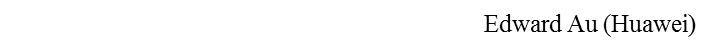 Slide 29
November 2023
Item 5.2:  Announcements
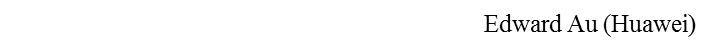 Slide 20
November 2023
Maintenance of Voting Rights
From the IEEE 802 LMSC Rules meeting on 12 November 2023:
There was a discussion regarding requiring at least some of the plenary or interim meetings used to gain and maintain voting rights be an in person attendance when hybrid meetings are being held.
Please let me know offline if you have any comment by 28 February 2024.
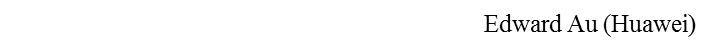 Slide 31
November 2023
Officer elections in March 2024
The officer elected positions, including Chair and Vice Chair(s), are open for election in the IEEE 802 March 2024 mixed-mode plenary.
Nominations will be opened in February 2024, received and closed the end of Monday, 11 March 2024. Self-nomination is valid.
Introductory statements made by candidates with Q&A during the IEEE 802.18 opening meeting on Tuesday, 12 March 2024.
Elections take place during the IEEE 802.18 closing meeting on Thursday, 14 March 2024. 
DirectVoteLine is suggested by IEEE SA Program Manager for voting.
All positions require majority confirmation vote. 
The Chair and Vice Chair(s) are subject to confirmation by IEEE 802 EC, and must provide and have had accepted statements of affiliation and support to IEEE 802 EC secretary before the IEEE 802 EC closing plenary on Friday, 15 March 2024.
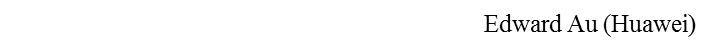 Slide 32
November 2023
Closing meeting (THU AM1, 16 November 2023)
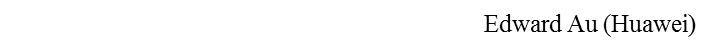 Slide 27
November 2023
Item 1.3:  Registration reminder
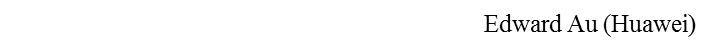 Slide 28
November 2023
Registration is required to attend this meeting
The 2023 November IEEE 802 plenary session is held mixed mode via a paid registration fee, from 12 November 2023 to 17 November 2023.		

This meeting is part of the IEEE 802 plenary.  It is an credited session.

You must pay the registration fee whether attending in-person or remotely.  If you have not already done so, register at: 
https://web.cvent.com/event/adea36bb-d70a-4157-b7e8-97d554e398cf/summary 

If you do not intend to register for this session you must leave this meeting and, if you have logged attendance on IMAT, please email the 802.18 chair or a vice chair to have your attendance cancelled

At conclusion of each of the 802.18 meetings this week, the Webex log and IMAT will be reviewed.  No payment, become deadbeat and lose voting rights in all groups, after 60-day grace.
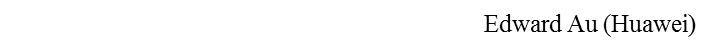 Slide 35
November 2023
Item 1.4:  Review and approve agenda
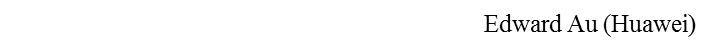 Slide 30
November 2023
Review and approve the 802.18 closing agenda
Motion #3 (Internal):  To approve the agenda as shown in the “RR-TAG Closing Agenda” tab of the document 18-23/0113r2. 
Moved:  Rich Kennedy
Seconded:  Stuart Kerry
Discussion:  None  
Vote:  Approved with unanimous consent
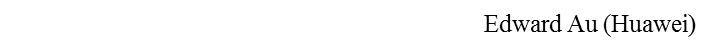 Slide 37
November 2023
Item 2.1:  Policies and procedures (P&Ps)
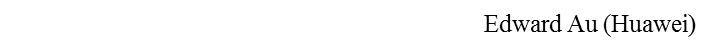 Slide 32
November 2023
IEEE 802 required notices
Affiliation:  https://standards.ieee.org/faqs/affiliation/ 
  Be sure to announce your name, affiliation, employer, and clients the first time you speak. 
Anti-Trust:  https://standards.ieee.org/wp-content/uploads/2022/02/antitrust.pdf 
IEEE 802 WG Policies and Procedures:  http://www.ieee802.org/devdocs.shtml  
Patent & administration:  https://standards.ieee.org/about/sasb/patcom/materials.html  
Copyright notice:  https://standards.ieee.org/faqs/copyrights/#1 
  Call for essential patents & copyright notice: the RR-TAG does not do standards, though all should be aware.
IEEE SA Standards Board Operations Manual:  https://standards.ieee.org/about/policies/opman/
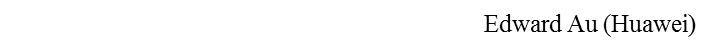 Slide 39
November 2023
Guidelines for IEEE SA Meetings
All IEEE SA standards meetings shall be conducted in compliance with all applicable laws, including antitrust and competition laws. 
Don’t discuss the interpretation, validity, or essentiality of patents/patent claims. 
Don’t discuss specific license rates, terms, or conditions.
Relative costs of different technical approaches that include relative costs of patent licensing terms may be discussed in standards development meetings. 
Technical considerations remain the primary focus
Don’t discuss or engage in the fixing of product prices, allocation of customers, or division of sales markets.
Don’t discuss the status or substance of ongoing or threatened litigation.
Don't be silent if inappropriate topics are discussed. Formally object to the discussion immediately.
---------------------------------------------------------------   
For more details, see IEEE SA Standards Board Operations Manual, clause 5.3.10 and Antitrust and Competition Policy: What You Need to Know at http://standards.ieee.org/develop/policies/antitrust.pdf 

If you have questions, contact the IEEE SA Standards Board Patent Committee Administrator 
at patcom@ieee.org
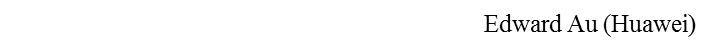 Slide 40
November 2023
Participant behavior in IEEE SA activities is guided by the IEEE Codes of Ethics & Conduct
All participants in IEEE SA activities are expected to adhere to the core principles underlying the:
IEEE Code of Ethics
IEEE Code of Conduct
The core principles of the IEEE Codes of Ethics & Conduct are to:
Uphold the highest standards of integrity, responsible behavior, and ethical and professional conduct
Treat people fairly and with respect, to not engage in harassment, discrimination, or retaliation, and to protect people's privacy.
Avoid injuring others, their property, reputation, or employment by false or malicious action
The most recent versions of these Codes are available at http://www.ieee.org/about/corporate/governance
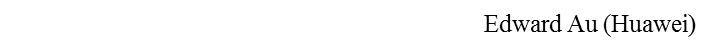 Slide 41
November 2023
Participants in the IEEE SA “individual process” shall act independently of others, including employers
The IEEE SA Standards Board Bylaws require that “participants in the IEEE standards development individual process shall act based on their qualifications and experience”
This means participants:
Shall act & vote based on their personal & independent opinions derived from their expertise, knowledge, and qualifications
Shall not act or vote based on any obligation to or any direction from any other person or organization, including an employer or client, regardless of any  external commitments, agreements, contracts, or orders
Shall not direct the actions or votes of other participants or retaliate against other participants for fulfilling their responsibility to act & vote based on their  personal & independently developed opinions
By participating in standards activities using the “individual process”, you are deemed to accept these requirements; if you are unable to satisfy these requirements then you shall immediately cease any participation.
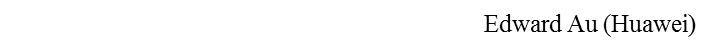 Slide 42
November 2023
IEEE-SA standards activities shall allow the fair & equitable consideration of all viewpoints
The IEEE SA Standards Board Bylaws (clause 5.2.1.3) specifies that “the standards development process shall not be dominated by any single interest category, individual, or organization”
	– 	This means no participant may exercise “authority, leadership, or influence by  reason of superior leverage, strength, or representation to the exclusion of fair  and equitable consideration of other viewpoints” or “to hinder the progress of the  standards development activity”
This rule applies equally to those participating in a standards development project and to that project’s leadership group
Any person who reasonably suspects that dominance is occurring in a standards development project is encouraged to bring the issue to the attention of the Standards Committee or the project’s IEEE SA Program Manager
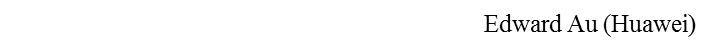 Slide 43
November 2023
Item 2.2:  Meeting decorum and reminders
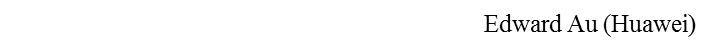 Slide 38
November 2023
Recording attendance and meeting reminders
Recording attendance:
IMAT is used for this session
https://imat.ieee.org/my-site/home

Meeting reminders
Please ensure that the following information is listed correctly when joining the call: “FIRST NAME LAST NAME, Affiliation” (e.g., Stuart Kerry, OK-Brit; Self)
Remember to state your name and affiliation the FIRST TIME you speak
Remember to mute when not speaking, thank you
Press are required (i.e., anyone reporting publicly on this meeting) to announce their presence (per IEEE SA Standards Board Operations Manual)
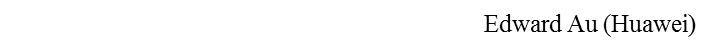 Slide 45
November 2023
Meeting logistics
Mixed-mode meeting
In person:   
The meeting venue is Hawaiian Village, Honolulu, Hawaii, USA
Must join the meeting via Webex for queue and voting management (see below) with audio and video disabled.
Remote:  
Join the meeting via Webex with video disabled. 
Set your audio as “Music mode”.  See slide 19 of the mixed-mode meeting AV training for details.
Call-in info 
Available at 18-16/0038 or Google Calendar

Queue and voting management
Regardless of your participation type, 
When you want to be on the queue for comment, please type “Q” or “q” in the Webex chat window 
Please cast your vote for any straw poll or motion using Webex
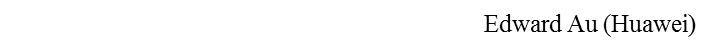 Slide 46
November 2023
Reciprocal credit
Reciprocal credit is provided to IEEE 802.18 voters for attendance at IEEE 802.11 on Tuesday AM2 and Thursday AM1 
The IEEE 802.11 and IEEE 802.18 officers audit the credited results for these time periods.
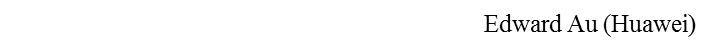 Slide 47
November 2023
Meeting at a glance
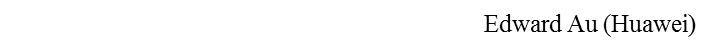 Slide 48
November 2023
Item 3:  New business
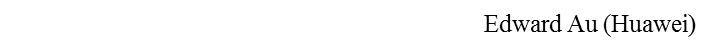 Slide 43
November 2023
Item 3.1:  Members enrichment activities
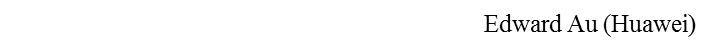 Slide 44
November 2023
Enrichment activities
Invited presentation
Title:  A Look Inside the U.S. Federal Communications Commission
Author:  Tim Jeffries (Futurewei Technologies)
Document:  18-23/0128
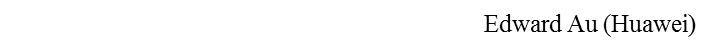 Slide 51
November 2023
Past Enrichment activities
May interim:  An overview of the European spectrum regulation and the harmonised market of the European Union 
Presented by Guido Hiertz (Ericsson) and Sebastian Max (Ericsson)
Document:  18-23/0054
July plenary:  Spectrum Sensibilities: 2030 and Beyond
Presented by Rich Kennedy (Bluetooth SIG)
Document:  18-23/0070
September interim:  International spectrum regulatory process: 2023 World Radiocommunication Conference - 6 GHz Spectrum
Presented by Alex Roytblat (Wi-Fi Alliance)
Document:  18-23/0105
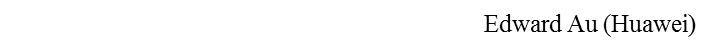 Slide 52
November 2023
Item 5:  Closing formalities
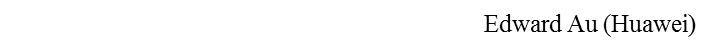 Slide 47
November 2023
Future RR-TAG meetings
*Call in info is available at the 802.18 Google Calendar
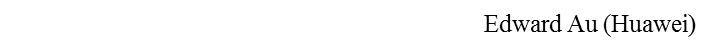 Slide 54
November 2023
Meeting and hotel reservation for the 2024 January interim
An credited interim session:  Attendance at the session will count towards voting right
Meeting reservation begins on 10 October 2023
Registration fee
Early Registration until 1 December 2023
US$ 600.00
Standard Registration until 5 January 2024
US$ 800.00
Late Registration after 5 January 2024
US$ 1000.00
Cancellation policy
Until 1 December 2023, cancellations will not incur a cancellation fee
After 1 December 2023 until 5 January 2024, cancellations will incur a US$ 150 cancellation fee
After 5 January 2024, cancellations will not receive any refund 
Please refer to the URL above for the exact terms and conditions.
Hotel reservation (Hilton Panamá, Panamá) begins on 10 October 2023
Group rate is available until sold out or 5pm ET, 15 December 2023.
Please refer to the URL above for the exact terms and conditions.
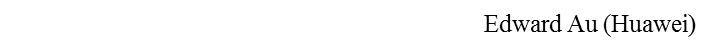 Slide 55
November 2023
Administrative motion on the weekly teleconference calls
Motion #4 (Internal):  The 802.18 Chair or Chair designee is directed to conduct, as necessary, the following weekly teleconference calls through 21 March 2024
RR-TAG calls on Thursdays at 15:00 ET for 55 mins

Moved:  Al Petrick
Seconded:  Guido Hiertz    
Discussion:  None.
Vote:  Approved with unanimous consent
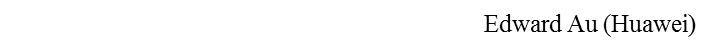 Slide 56
November 2023
Any other business
None
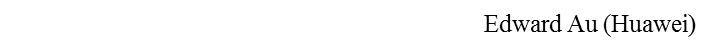 Slide 57
November 2023
Adjourn
Any objection to adjourn?  No.   
Adjourn at 12:13pm ET
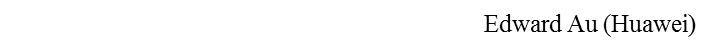 Slide 58